Assessment of Cardiac Care Insurance Market
Table of Contents
Project Background
Aim
Objectives
Review of Literature
Methodology
Findings and Discussion
Conclusion and Recommendation
PROJECT  BACKGROUND
Background
AMHI operates as a standalone health insurer and offers innovative Health, Accident and Travel insurance solutions on a PAN India basis. 

AMHI has unique insurance plans such as Energy for Diabetic patients, cancer-specific health insurance plan, named iCan.
and is in the process of setting up a sustainable cardiac care insurance plan .

Thus , AMHI wants to understand-
 the level of satisfaction of customers towards existing products and services and their needs.
the lifestyle management of cardiac patients 
the competition scenario : Key Players in cardiac care Insurance
PROJECT AIM
The study is an attempt to understand the cardiac care insurance market and it would be apt to highlight here that the proposed baseline study will provide important insights for designing a sustainable cardiac care insurance product.
PROJECT  OBJECTIVES
Objectives
To know the level of satisfaction of customers towards “Apollo Munich Health Insurance Services’’.

To assess the current health status of cardiac patients (Lifestyle management-Exercise regimen, alcohol intake, eating habits etc) who have already taken claims from Apollo Munich Health Insurance.

To assess the competition scenario : Key Players in cardiac care Insurance
REVIEW OF LITERATURE
In India, CVDs remains the most dominant cause of deaths in the population and is causing 23.3% of deaths compared to 19.9% in 2004-06.
Top Ten Causes of Deaths –All Ages :2010-2013
India, today, is poised to become the country with the highest incidence of CVDs in the world. Out of the estimated population of 1.27 billion, around 45 million people suffer from coronary artery diseases.
 As per  IIB (Insurance Information Bureau) data, the average amount claimed from health insurers for circulatory diseases (mostly heart related) increased at an astounding 52.5% annually between 2007-08 .
The estimated expenses in hospital for CAD is $5500-8000. It is only Health Insurance policy taken by a person that can take care of hospitalisation cost of this magnitude.
METHODOLOGY
Methodology
Study design
Descriptive study
Study population
Those who have taken claims for Ischemic heart diseases from AMHI in the year 2018 were included in the study. Customers were telephonically interviewed from 6-17 May 2019.
 A total of 258 calls were made and completed responses recorded from 71 customers. A total of 38 respondents either gave very few responses or refused to participate in the telephonic survey. Customers of more than 65 years of age were excluded from the sample.
 Instrument-
A questionnaire was developed in consultation with the experts from the organisation. 
 Data Analysis
Ms- Excel was used for entering the data as well as for carrying out the data analysis.
Findings and Discussion
CUSTOMER EXPERIENCE
Out of all the customers only 4% rated their experience poor.

61% of the customers  rated insurance products as five.
Key Takeaways
Claim Experience
Key takeaways
Product Rating
LIFESTYLE MANAGEMENT
Aaaaa


Out of all the customers 61% are not suffering from htn, DM or high cholesterol  which are the risk factors for CVDs.
 Most of the customers  eat a heart healthy diet i.e. salt <5g/day and avoid fast food, processed foods etc.
People suffering from diseases
Frequency of health checkups
Key Takeaways
Preference for healthy foods
Salt intake
11
Exercise Regimen
Involved in exercise
Engaged in more than 30 minutes of physical activity at least 5 days a week
Body Weight
Key Takeaways
86% of the customers are involved in physical activity such as brisk walking, yoga, swimming or gym workouts.
93% of them are involved in more than 30 minutes of physical activity at least 5 days a week. 
66% are under normal weight as per their BMI.
Personal Habits
Smoking habits
Alcohol Consumption
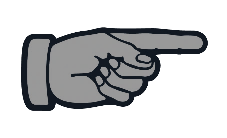 Tobacco Consumption
Key Takeaways
The risk factors for CVD include behavioral factors, such as tobacco use, harmful use of alcohol & smoking.
Only 7% of the customers consume alcohol  occasionally and 3 % of them consume pan masala in very limited amounts.
None of them is involved in smoking.







OnlyO
WHAT  CUSTOMERS REALLY WANT
Customers have following concerns from a service point of view-
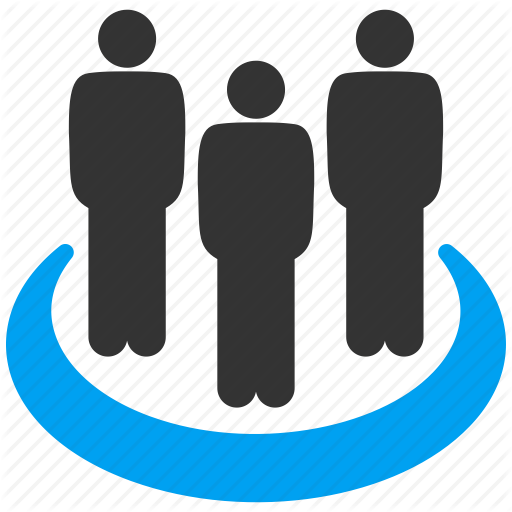 WHAT  CUSTOMERS REALLY WANT
Customers have following concerns from a product point of view-
COMPETION SCENARIO
CONCLUSION AND RECOMMENDATIONS
CONCLUSION
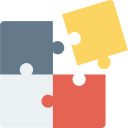 As Per the research customers are quite satisfied with AMHI products and services. And the lifestyle management of cardiac patients also suggests that they can be offered insurance cover and therefore a cardiac care insurance product can be designed.
Recommendations
Benefits under product
Agents
Product
High cover  at low premiums 
Individual+ couple plan 
No claim bonus upto 200%
Free Health checkup
Cover both cardiac and non cardiac patients
Classify disease severity
Frequent on job training and workshops
Simplify medical terminologies
REFERENCES
https://www.who.int/cardiovascular_diseases/hearts/Hearts_package.pdf
https://www.apollomunichinsurance.com/downloads/Apollo-Munich-Fact-Sheet.pdf
https://www2.deloitte.com/content/dam/Deloitte/in/Documents/life-sciences-health-care/in-lshc-cardio-noexp.pdf
http://www.censusindia.gov.in/vital_statistics/causesofdeath.html
https://www.ibef.org/industry/insurance-sector-india.aspx
https://www.irdai.gov.in/Defaulthome.aspx?page=H1
THANK YOU